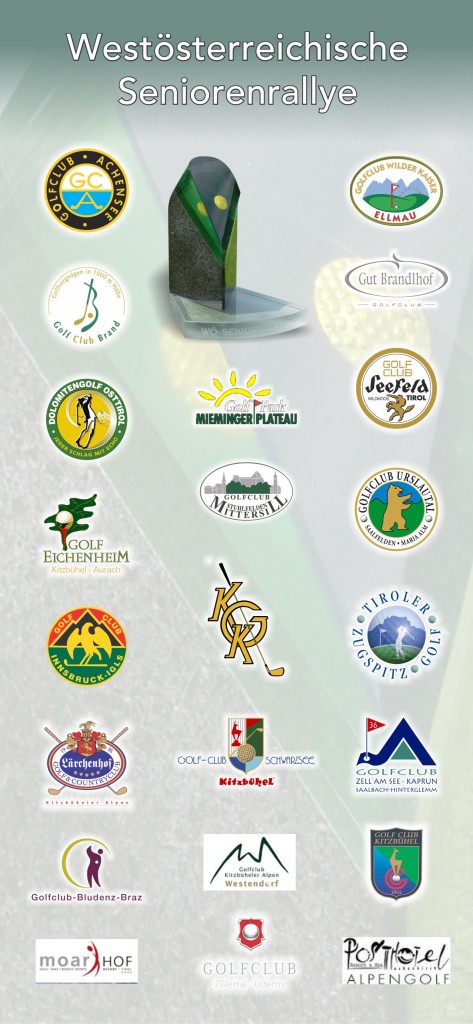 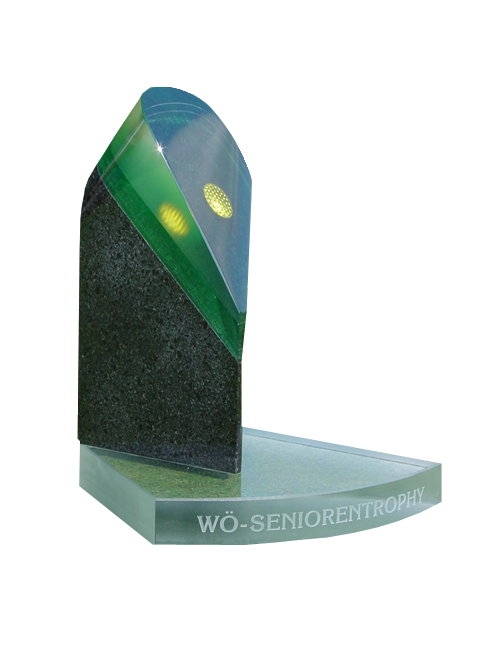 WOESR – 2022              	      Abschlussabend
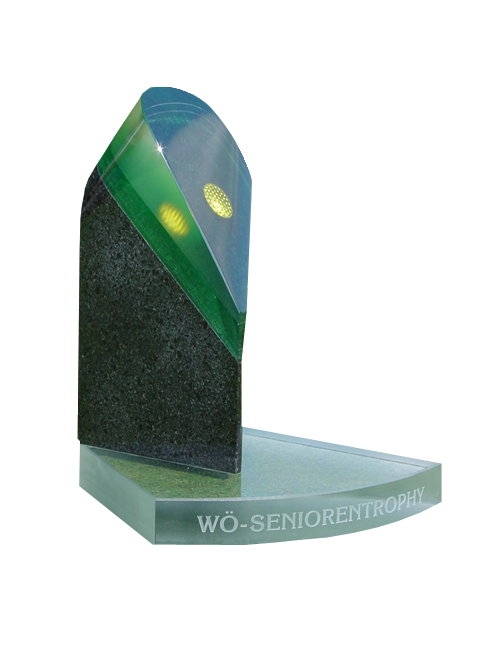 Herzlich willkommen 
zum Abschlussabend 
der WOESR 2022
Das Programm für den Abend
Begrüßung der Teilnehmer      
Salatbuffet
Preisverteilung: 	vom heutigen Scramble
Hauptspeise
Preisverteilung:  	
Die drei Clubnettobesten 
Preisverteilung:  Brutto und Netto Einzelsieger Altersgruppen und Gesamt
Nachtisch 
Die Mannschaftswertungen - Trophy  2022
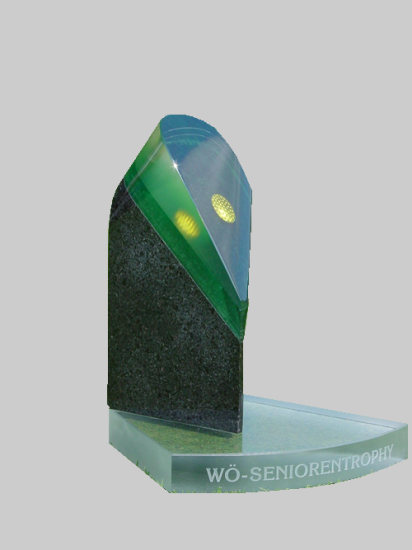 PreisverteilungDie drei besten Clubnettospieler
Die drei besten Clubnettospieler
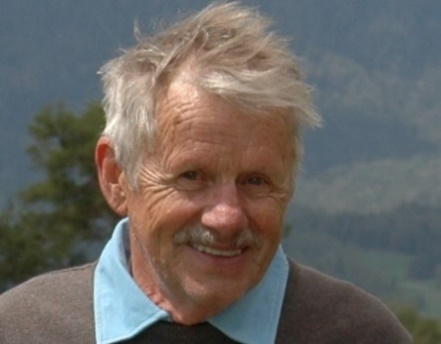 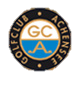 1. Wieser Robert 			         242 Punkte
2. Lechner Peter 				  229 Punkte
3. Laucher Anton		       	  224 Punkte
Die drei besten Clubnettospieler
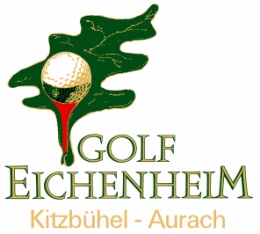 1. Hauser Georg		  268  Punkte
2. Eberl Josef  	       254  Punkte
3. Ehrlich Horst  	      243   Punkte
Die drei besten Clubnettospieler
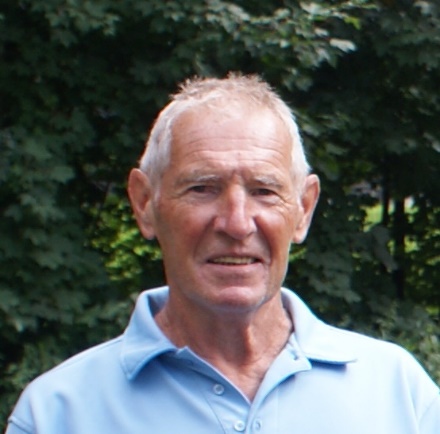 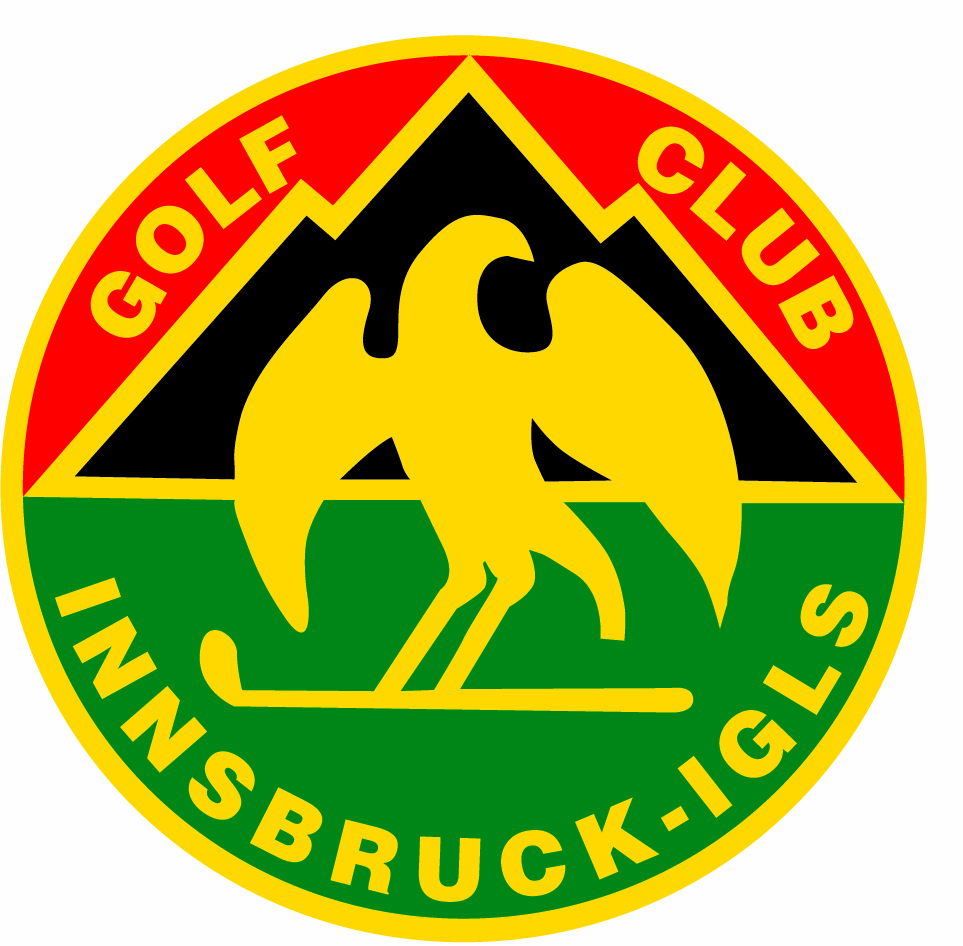 1. Leb Helmut		           228 Punkte
Die drei besten Clubnettospieler
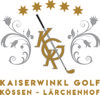 Hörhager Richard jr. 	273 Punkte
Schweinsteiger Alfred	240 Punkte
Senn Hannes				232 Punkte
3. Koller Bernhard 			232 Punkte
Die drei besten Clubnettospieler
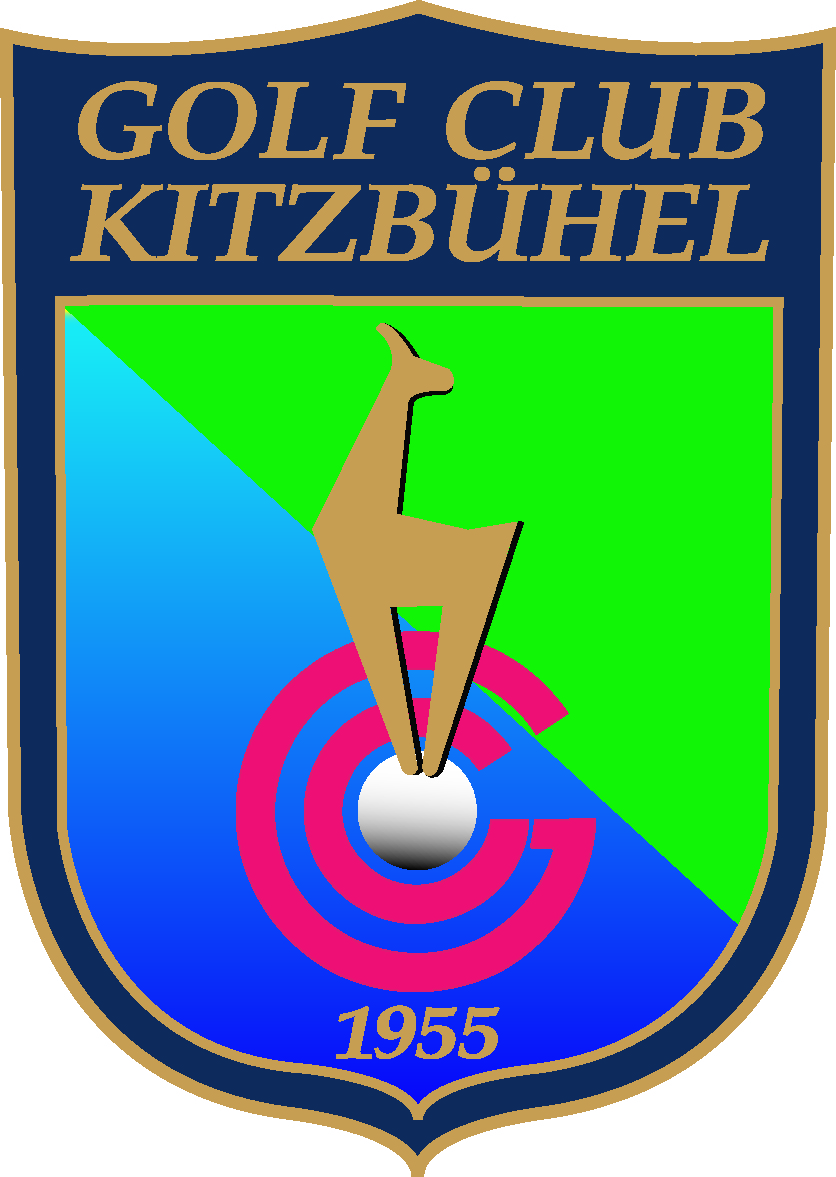 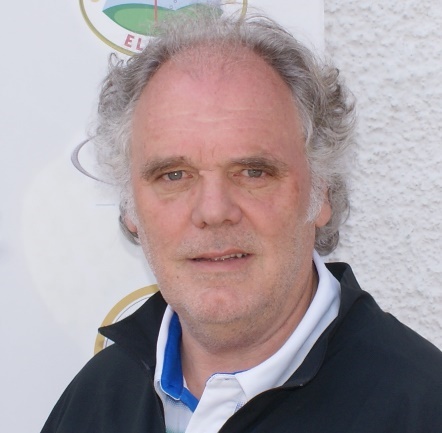 Hermann Vötter 	224 Punkte
Die drei besten Clubnettospieler
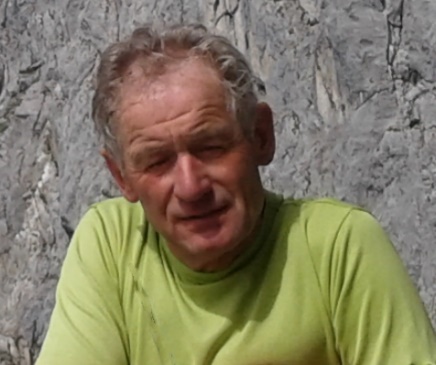 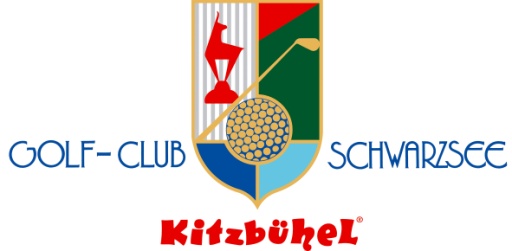 Pölzelbauer Hans 215 Punkte
Die drei besten Clubnettospieler
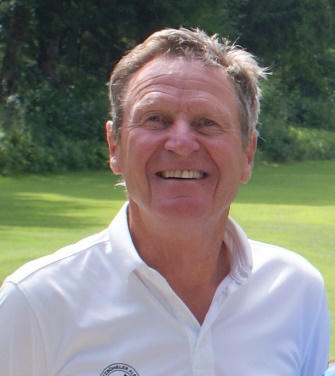 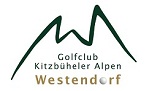 Margreiter Werner	     255 Punkte
Steixner Gerhard         249 Punkte
Die drei besten Clubnettospieler
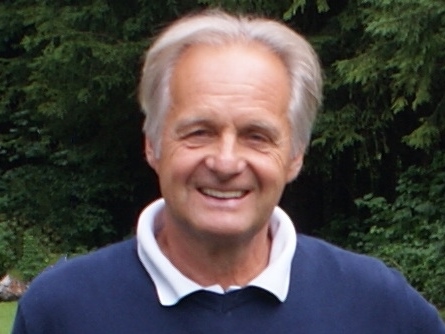 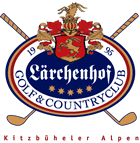 Wöll Peter			 235 Punkte
Die drei besten Clubnettospieler
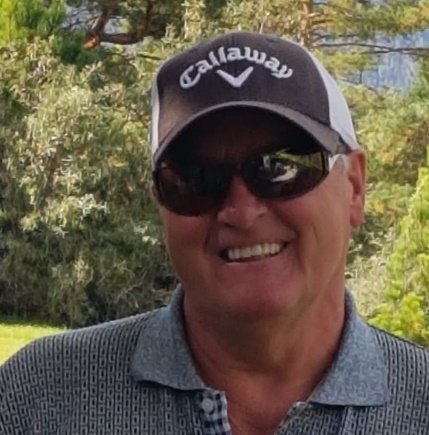 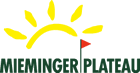 Reich Peter			           257 Punkte
Royc Raimund				  251 Punkte
3. Knoll Manfred                234 Punkte
Die drei besten Clubnettospieler
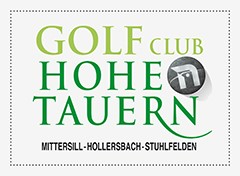 Noichl Andreas 			255 Punkte
Vorderegger Gotthard	248 Punkte
Schermann Werner		230 Punkte
Die drei besten Clubnettospieler
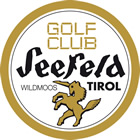 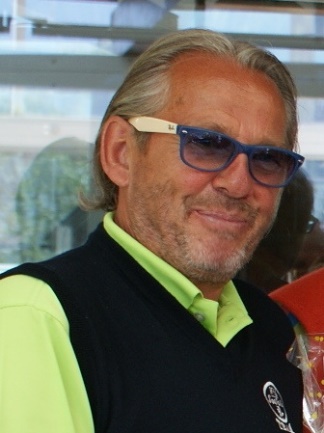 Peter Haid 			         245 Punkte 
Aichner Hans Karl        228 Punkte 
Fankhauser Herbert	     226 Punkte
Die drei besten Clubnettospieler
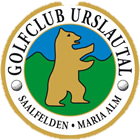 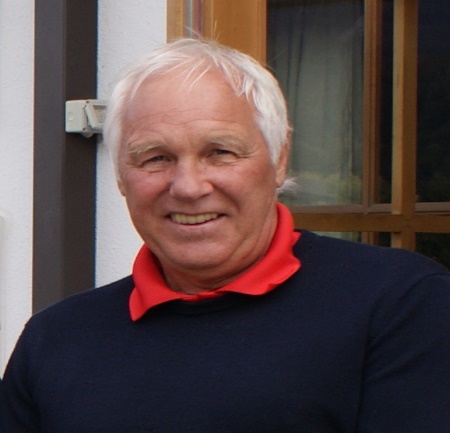 Reichkendler Hermann          217  Punkte
Höck Leonhard 		              198  Punkte
Die drei besten Clubnettospieler
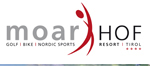 Hörhager Georg             262 Punkte
Hild Manfred  		           232 Punkte
Sauer Reinhold                 206 Punkte
Die drei besten Clubnettospieler
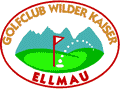 Kern Hermann 		     	240 Punkte
Fuchs Leonhard		         225 Punkte
Platzer Karl                     146 Punkte
Die drei besten Clubnettospieler
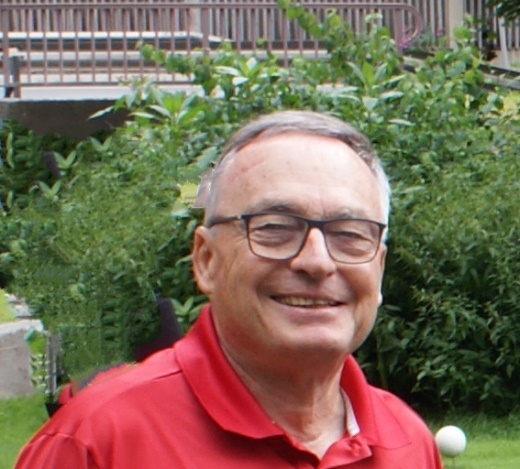 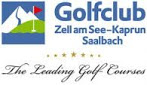 Mayer Helmuth                		254 Punkte  
Dorrer Fritz                     		241 Punkte
Die drei besten Clubnettospieler
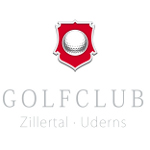 Gredler Stefan                        243 Punkte
Die drei besten Clubnettospieler
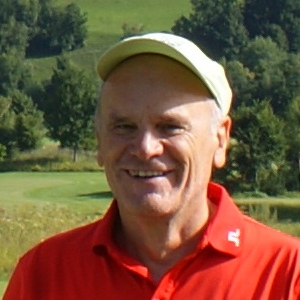 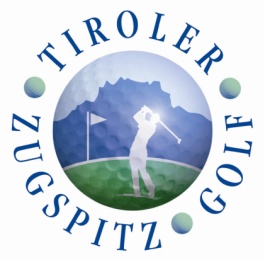 Stricker Alfred 	    			254 Punkte
Rief Günther 	                    230 Punkte
2.  Hofherr Rigobert 				223 Punkte
Nicht in der Wertung der drei besten Nettospieler sind:  GC Bludenz Braz GC Seefeld-Reith GC Naturpark Brand GC Posthotel-Alpengolf AchenkirchGC Gut BrandlhofGC Dolomitengolf OsttirolGolf & Landclub Rasmushof
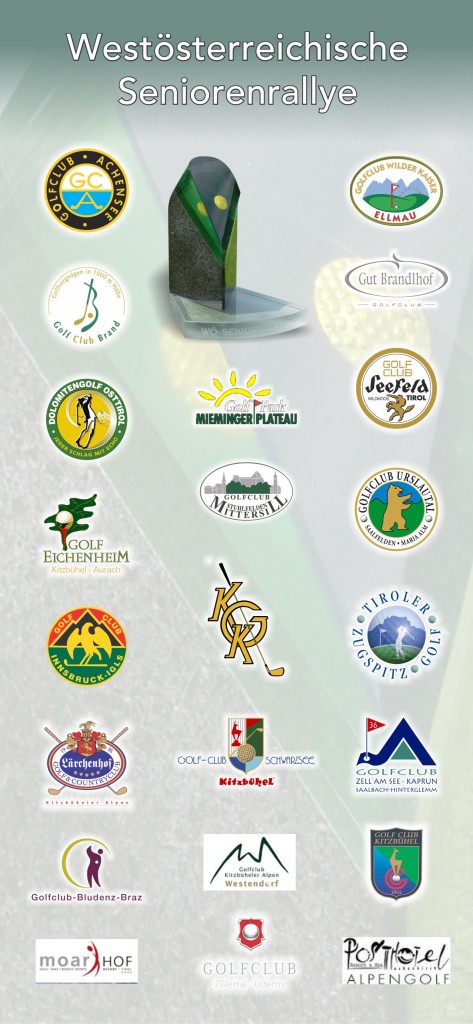 Die besten Nettospieler pro Gruppe
Die drei besten Nettospieler		der Gruppe 50 - 59
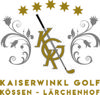 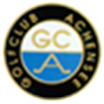 Hörhager Georg		      GC. Kaiserwinkl Kössen		273 PUNKTE
Koller Bernhard			GC. Kaiserwinkl Kössen        232 PUNKTE
Lechner Peter		      GC. Achensee 				229 PUNKTE
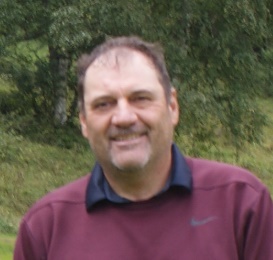 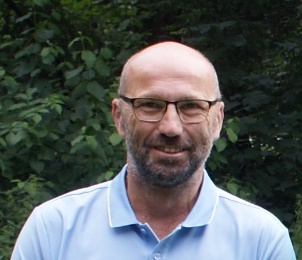 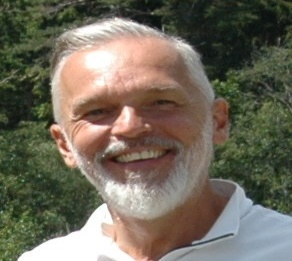 Die drei besten Nettospieler		der Gruppe 60 - 69
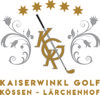 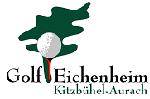 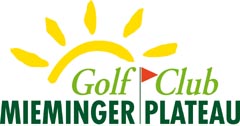 Hörhager Richard jr. 	GC Kaiserwinkl 		  273 Punkte
2.	Hauser Georg 			GC Eichenheim	       268 Punkte
3.  Reich Peter 		          GC Mieminger Plateau 257 Punkte
Die drei besten Nettospieler         der Gruppe 70 – 79
Noichl Andreas        GC Mittersill                   255 Punkte
 Mayer Helmuth  	   GC Zell am See 		      254 Punkte 
3.   Raimund Royc         GC Mieminger Plateau   251 Punkte
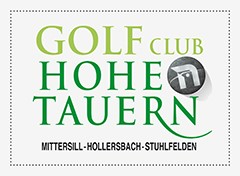 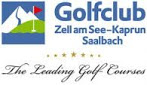 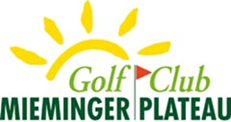 Die besten Nettospieler   2022 Gruppe 80+
Vorderegger Gotthard      GC. Hohe Tauern                     248 Punkte
Fankhauser Herbert         GC  Seefeld-Wildmoos             226 Punkte
Glätzle Peter                     GC  Tiroler Zugspitz Golf         209 Punkte
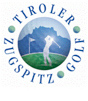 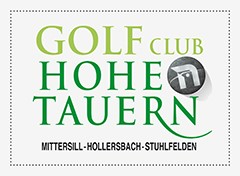 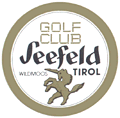 Die vier besten Gesamt-Bruttospieler 2022
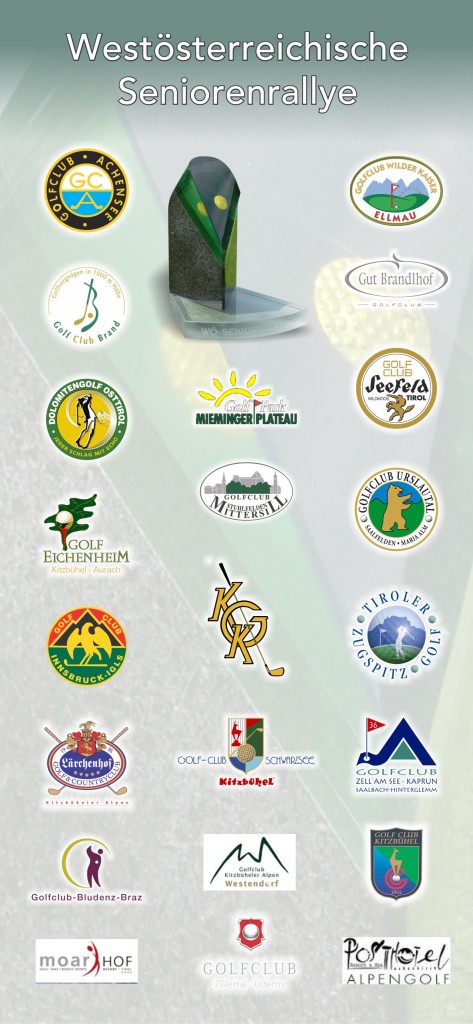 Einzelwertung Brutto Senioren 2022
1. WÖLL PETER			GCC LÄRCHENHOF           234 Punkte
2. Eberl Josef	              GC  Eichenheim 		     210 Punkte
3. Lechner Peter			GC   Achensee		     203 Punkte
4. Margreiter Werner        GC  Westendorf              197 Punkte
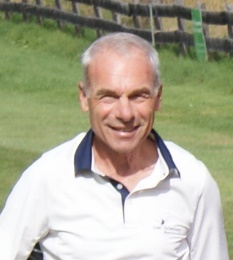 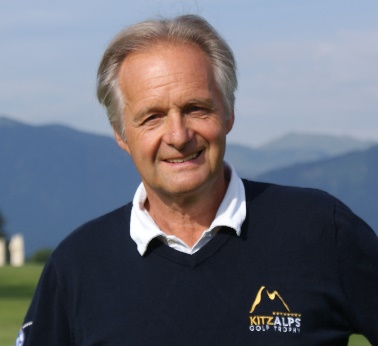 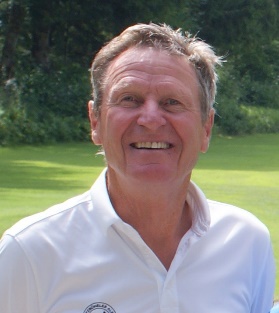 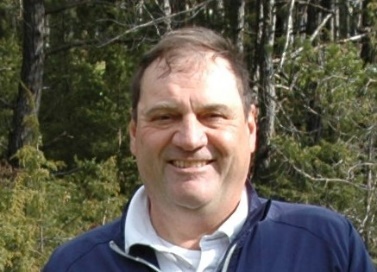 Einzelwertung Brutto Masters 2022
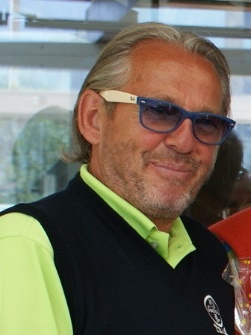 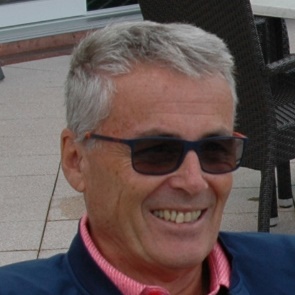 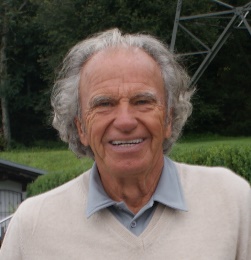 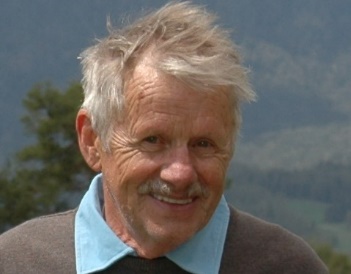 1. Hinterholzer Rudi 		GC Eichenheim         	  192 Punkte
2. Wieser Robert            	GC Achensee                   142 Punkte
3. Haid Peter		      	GC Seefeld-Wildmoos	  136 Punkte
4. Aigner Hans Karl              GC Seefeld-Wildmoos      134 Punkte
Einzelwertung Brutto Super-Masters 2022 80+
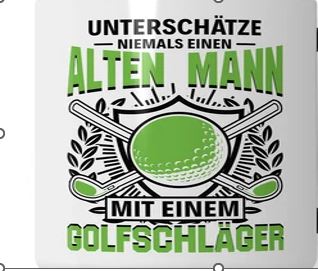 Ehrlich Horst  		GC Eichenheim            192 Punkte
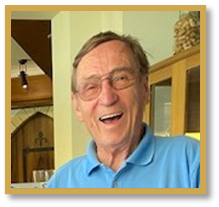 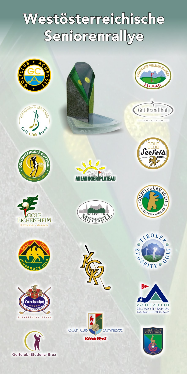 Mannschaftswertungen 2022Brutto vor Netto
Mannschaftwertungen 2022Netto
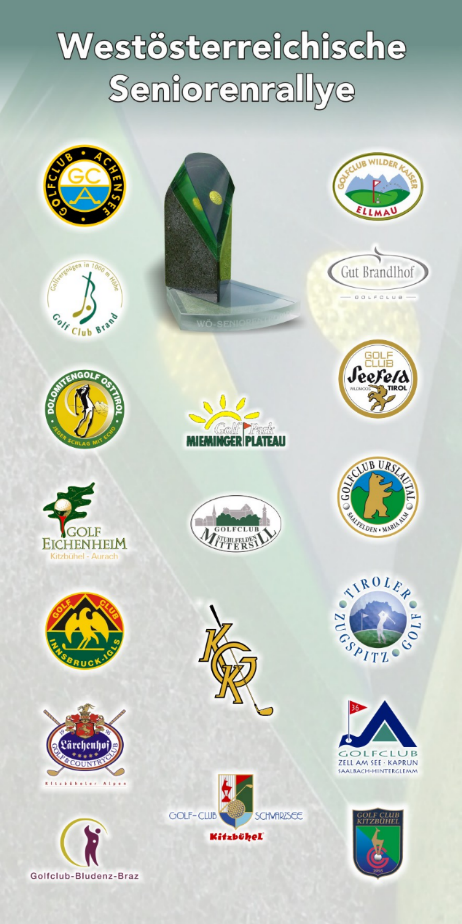 Mannschaftswertungen Netto 2022
Mannschaftswertungen Netto 2022
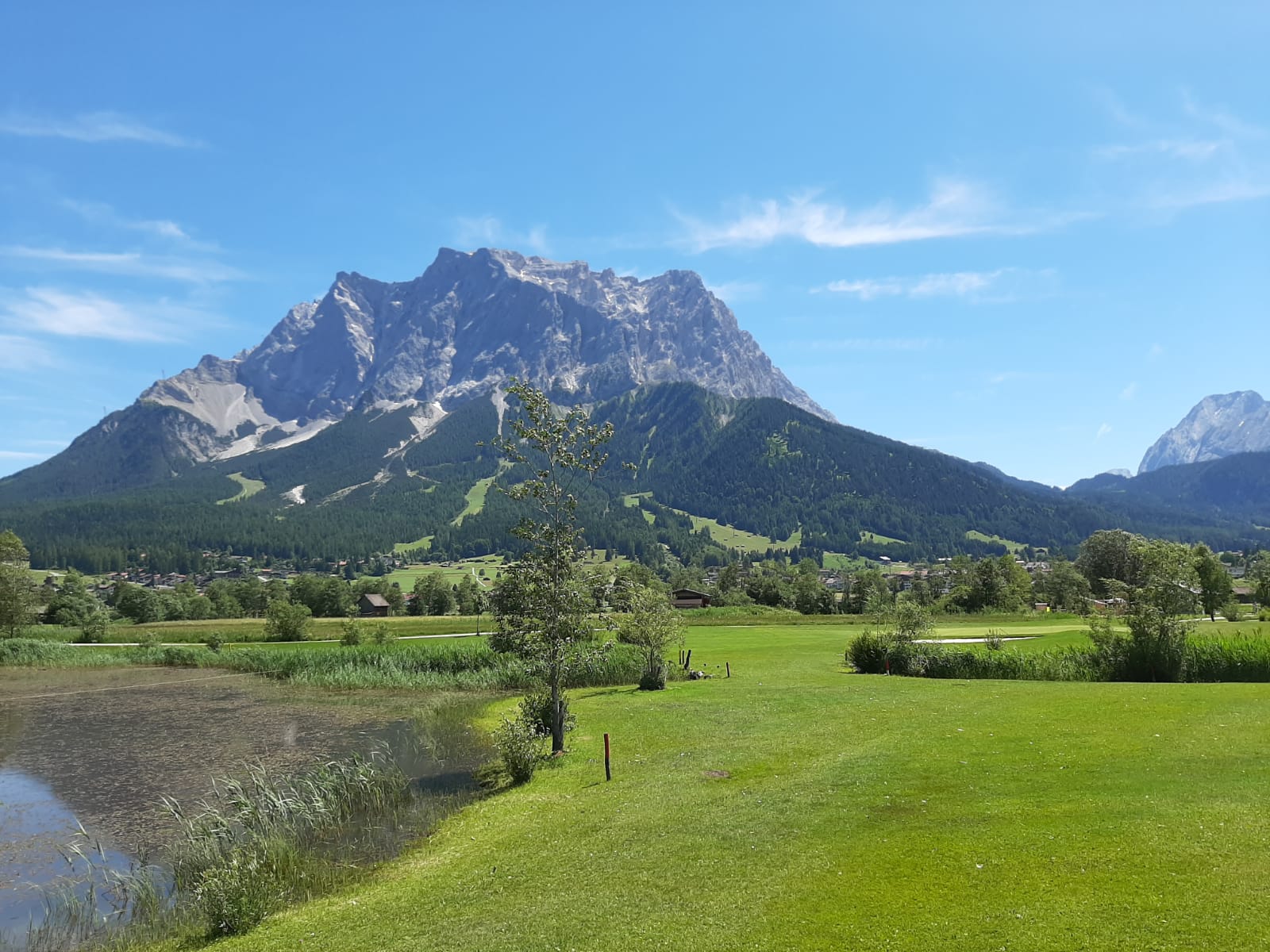 Mannschaftswertungen WOESR 2022 
Netto 3. Rang
Golfclub Zugspitze Tirol
Mannschaftswertungen WOESR 2022 
Netto 2. Rang 
Golfclub Mieminger Plateau
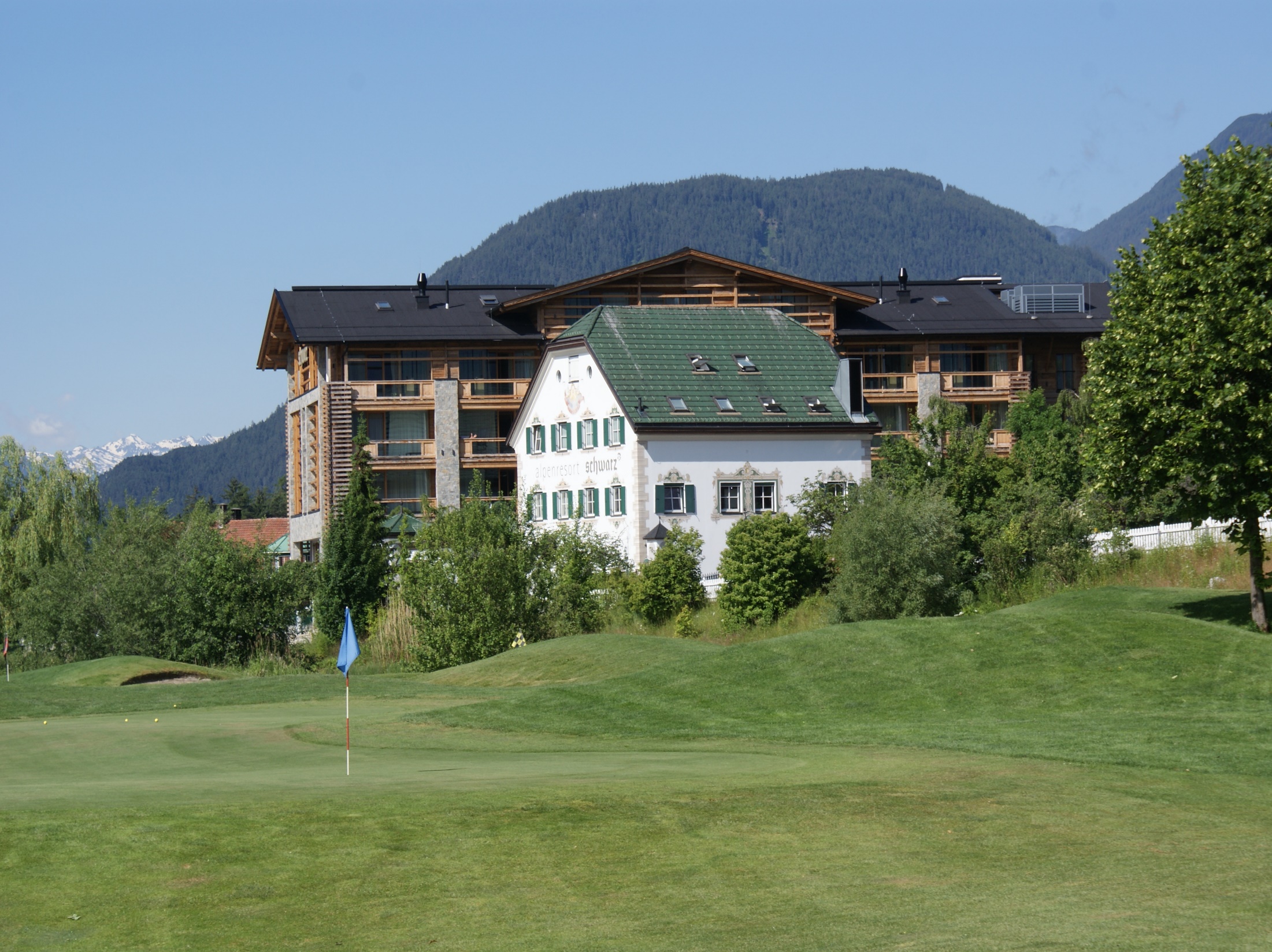 Mannschaftswertungen WOESR 2022 
Netto 1. Rang
GC Kaiserwinkl Golf Kössen-Lärchenhof
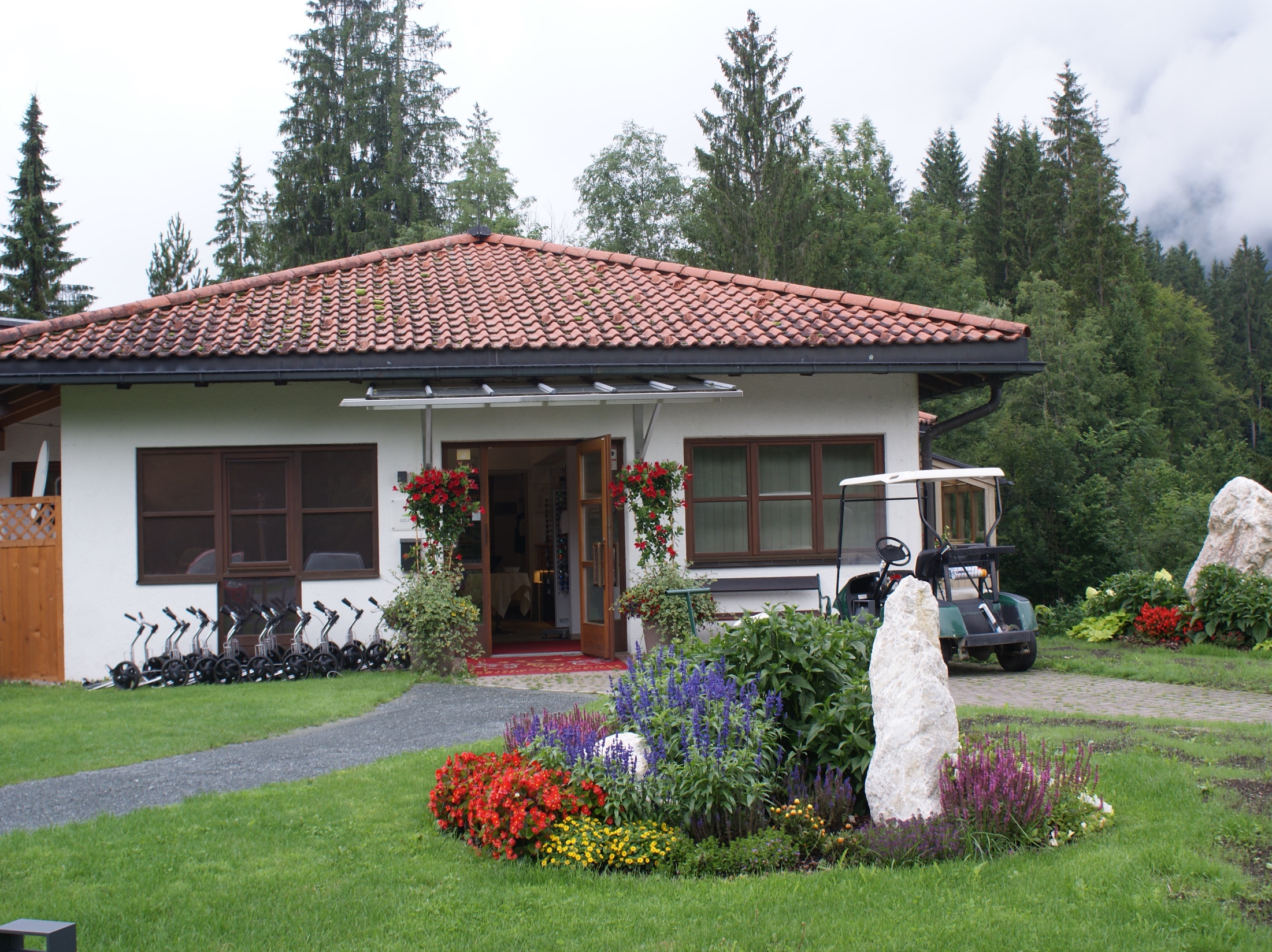 Mannschaftwertungen 2022Brutto
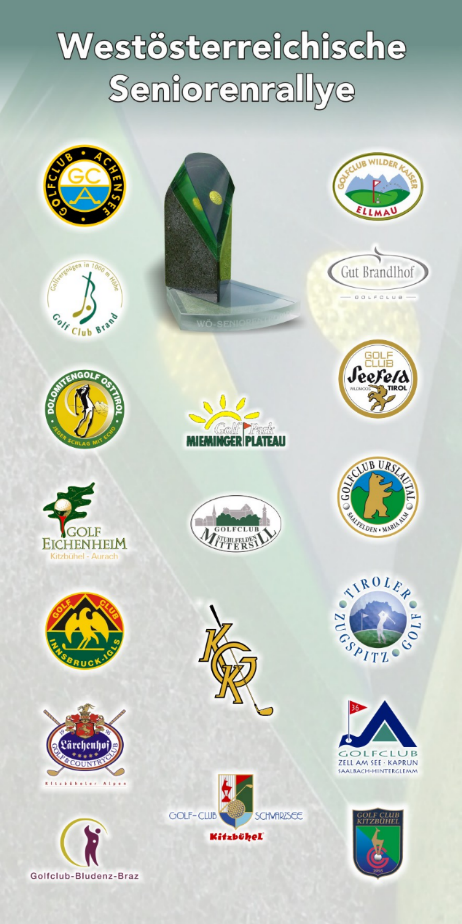 Mannschaftsauswertungen 2022Netto
Mannschaftsauswertungen 2022Netto
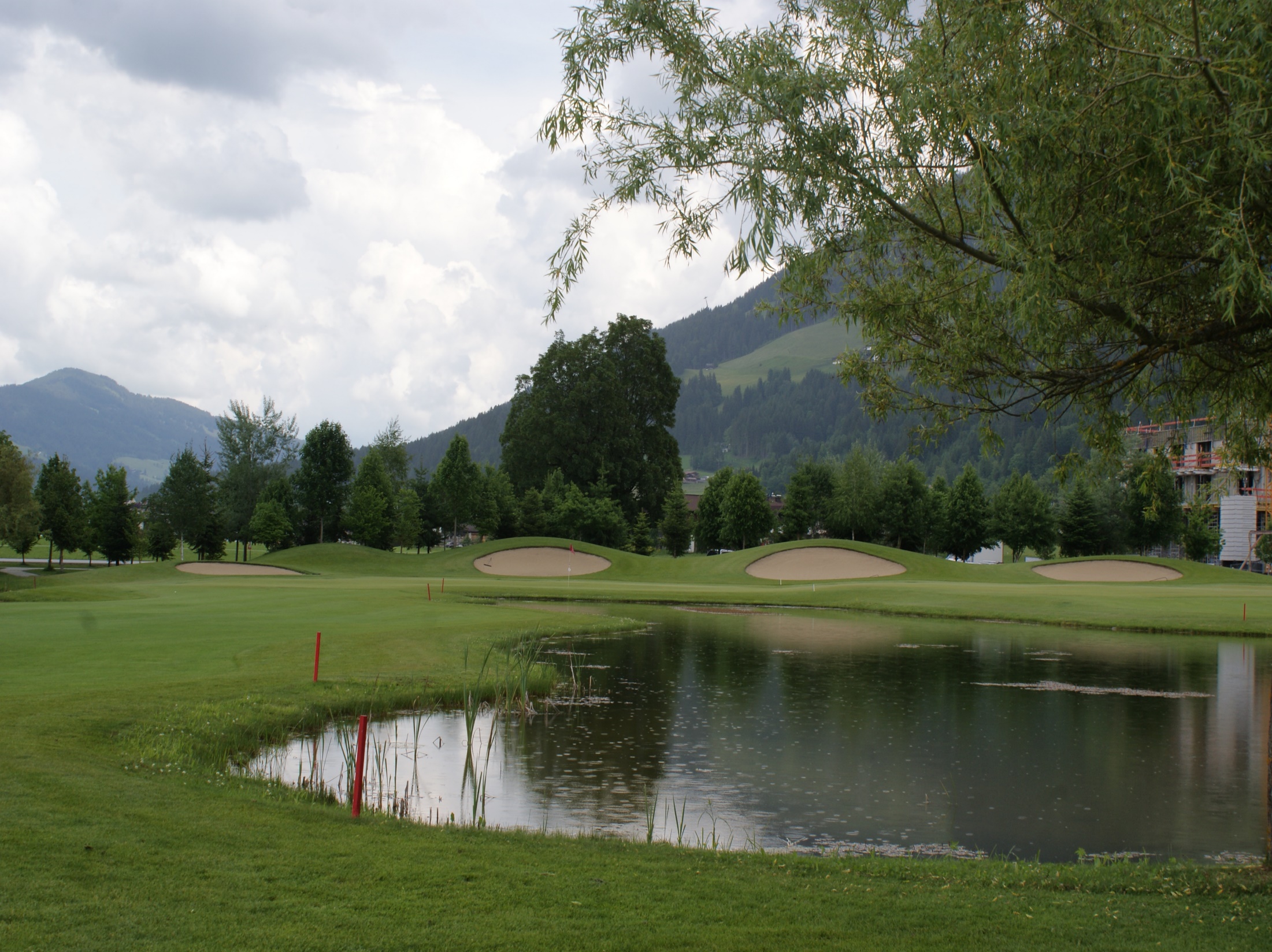 Mannschaftswertungen WOESR 2022 
Brutto 3. Rang – Netto Sieger  
Golfclub Kitzbüheler Alpen Westendorf
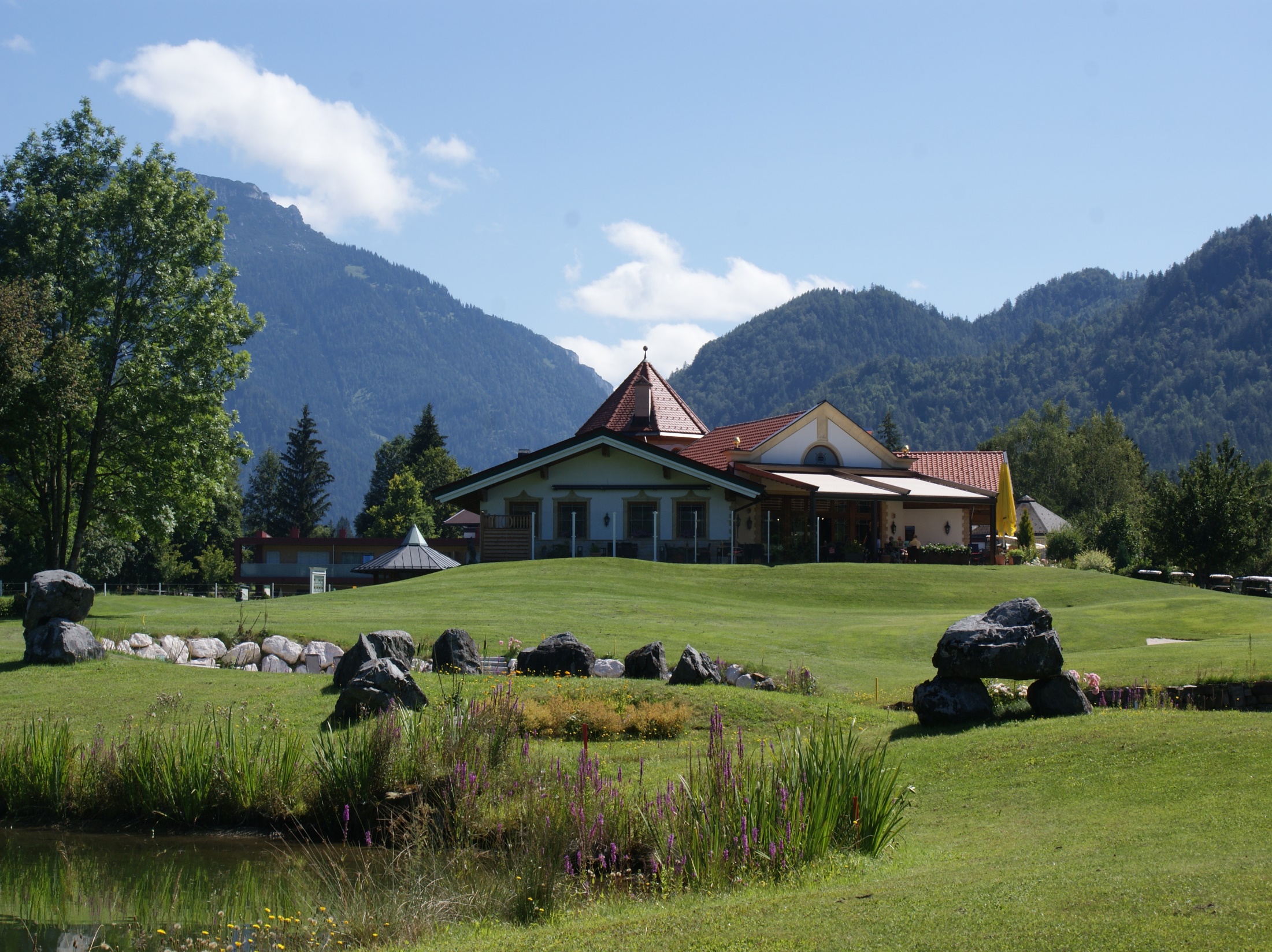 Mannschaftswertungen WOESR 2022
Brutto 2. Rang 
Golf & Countryclub Lärchenhof
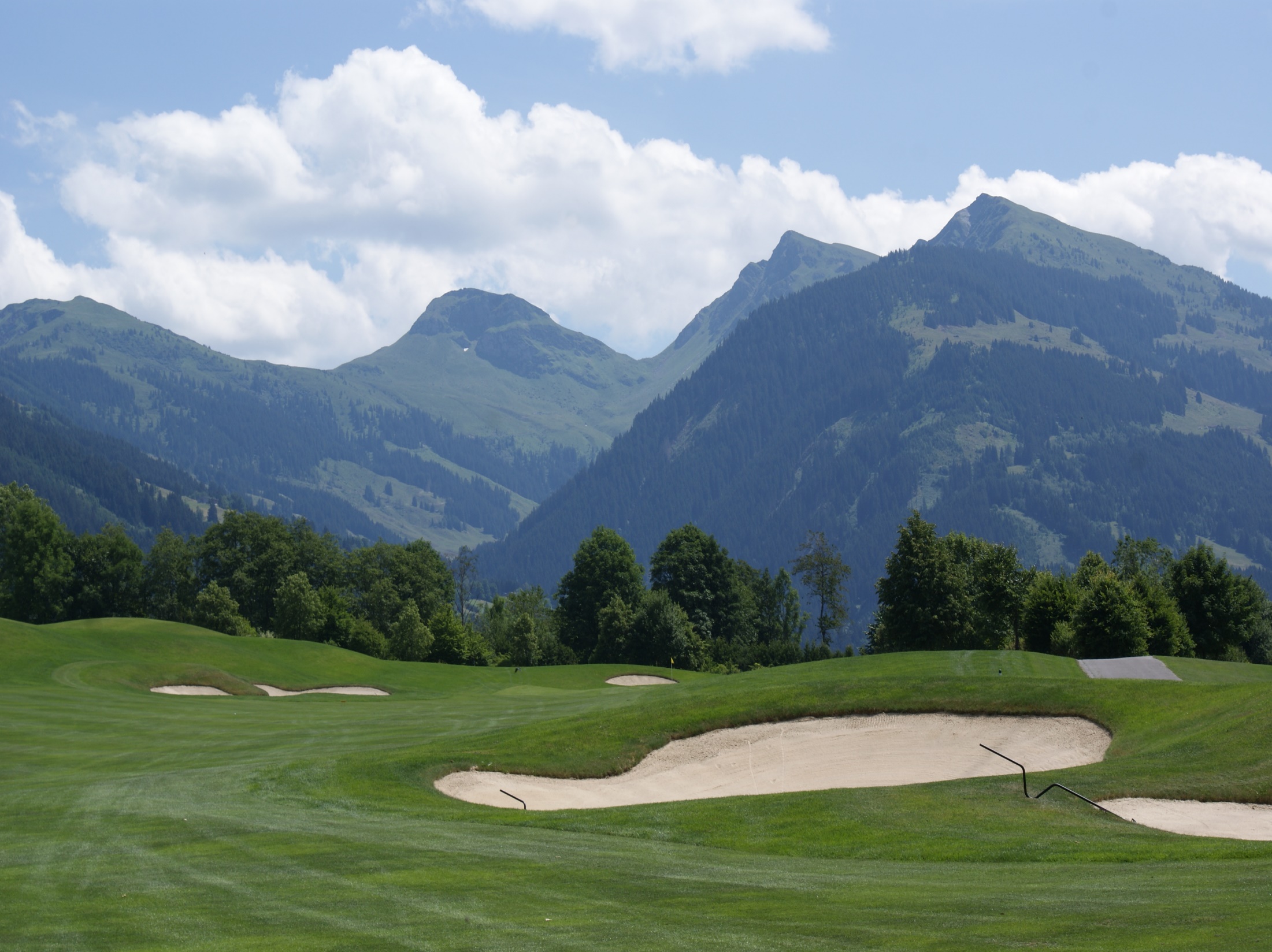 Mannschaftswertungen WOESR 2022 
Brutto 1. Rang - Sieger
Golf Eichenheim Kitzbühel-Aurach
Wir, Horst, Toni und Peter  bedanken uns für euer Kommen und für das Mitmachen. 
Wir danken unseren Senior Captains und den vielen Helfern, die mitgeholfen haben die Rallye abzuwickeln. 

Wir bedanken uns bei allen Clubs, bei deren Vorständen und  Mitarbeitern in den 
Sekretariaten und bei den Greenkeepern. Sie alle haben einen guten Job und die Rallye zu einem Erlebnis für fast 1200 startende Senioren gemacht.
Wir bedanken uns bei den Frauen, für ihr Verständnis und Hilfsbereitschaft. Wir danken allen Sponsoren, die uns mit Preisen unterstützt haben. 

Erlaubt mir bitte nun ein paar Worte zu unserem Organisationsteam. Horst hat die WOESR 1999 ins Leben gerufen und nun 23 Jahre aktiv begleitet. Es ist daher die Zeit gekommen, dass sich Horst nach so vielen ehrenamtlichen Jahren zurückzieht und das Zepter an Seppi Eberl übergibt. Horst hat unzählige schöne Stunden mit Euch allen erleben dürfen und wird sein erfolgreiches Golfspiel sicher noch lange fortsetzen. Es gebührt ihm viel Dank für den jahrelangen Einsatz.  

Euch Allen das Beste, Gesundheit und noch viele viele Jahre genussvolles Golfspiel.

Nun wünschen wir, Horst, Toni und Peter,  alles Gute und kommt gut über den Winter, 
bleibt gesund und freut Euch mit uns auf die WOESR 2023.
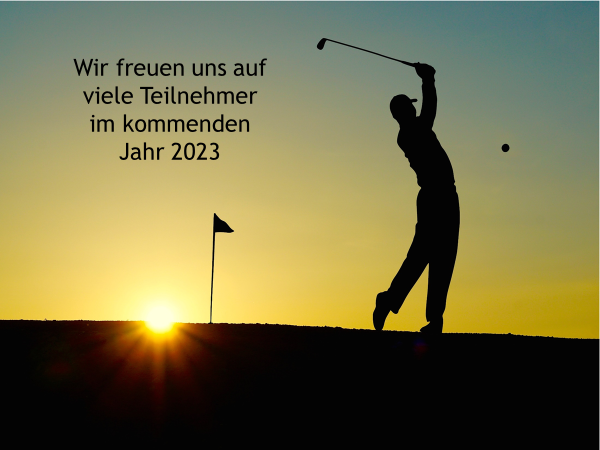 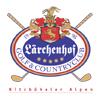 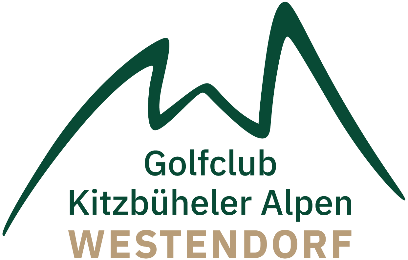 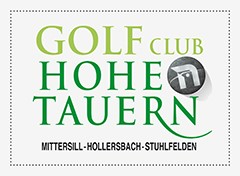 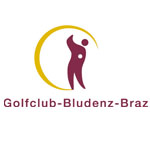 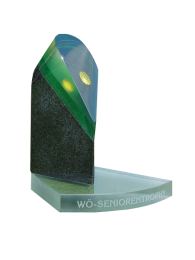 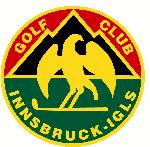 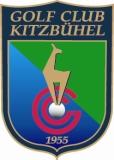 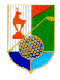 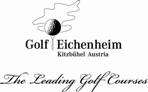 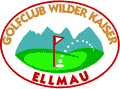 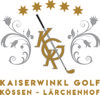 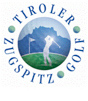 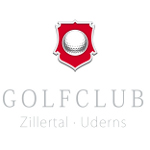 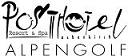 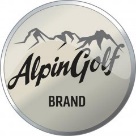 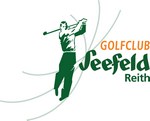 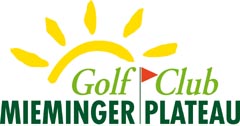 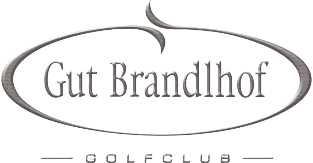 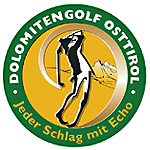 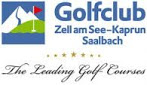 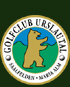 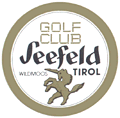 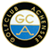 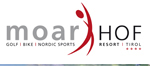